R’Ability Guide for Students: Training on View Your Calendar
Steps to View Your Calendar on R’Ability
R’Ability Website
Visit the R’Ability website at rability.ucr.edu
Select “Students Portal”
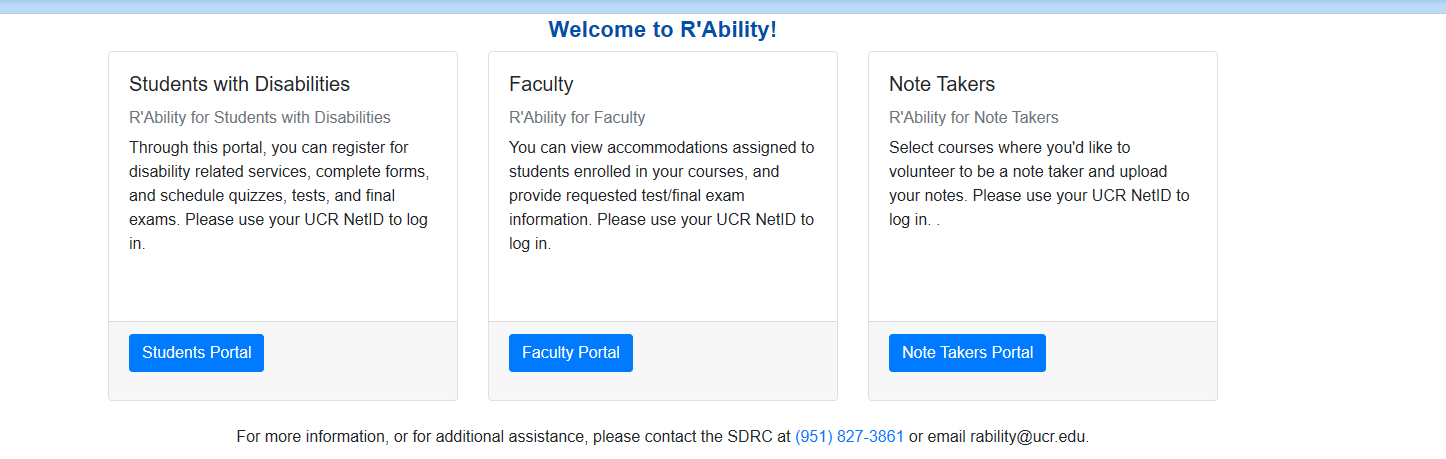 R’Ability: View Your Calendar
Select “View Your Calendar”
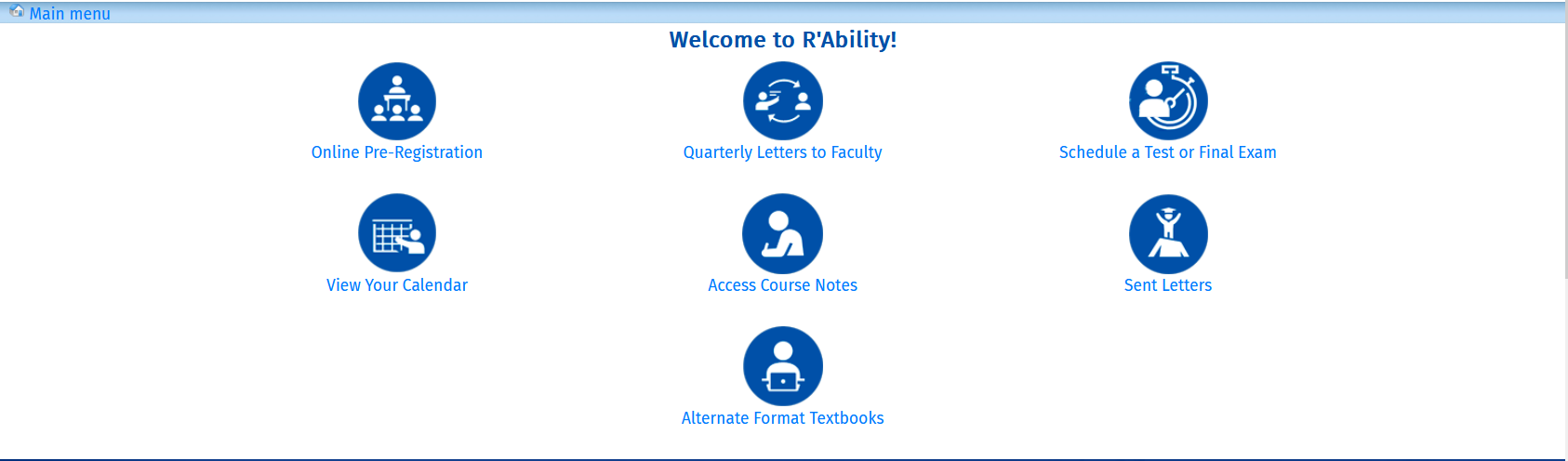 Login Screen
Log in using your NetID and password
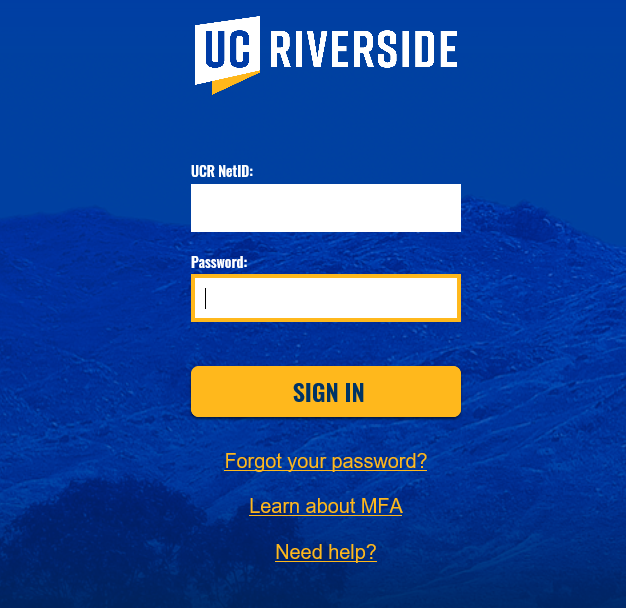 R’Ability: View Your Calendar
View Scheduled appointments with a Disability Specialist
View scheduled quizzes, tests, or midterms
View scheduled Final Exams
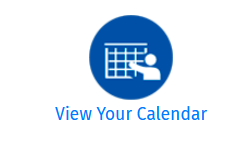 R’Ability: View Your Calendar
View upcoming scheduled exams, quizzes, Midterms with Accommodations, Final Exam and appointments
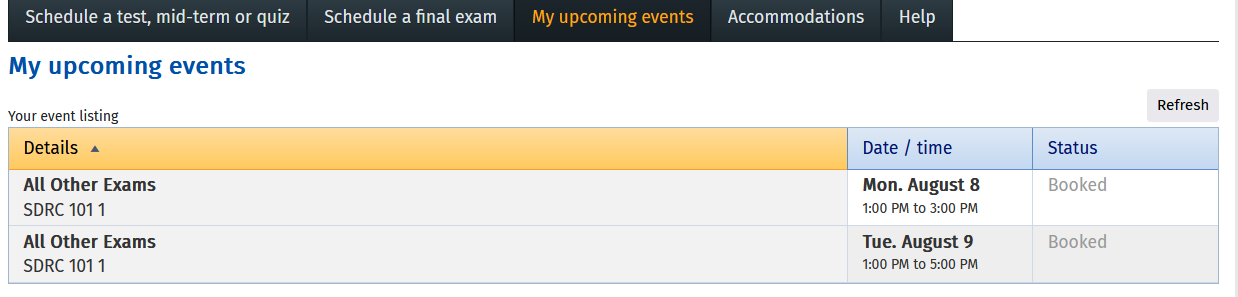 R’Ability: View Your Calendar
If you do NOT have any upcoming scheduled appointment, tests, or exams, no events will be displayed under “My Upcoming Events”
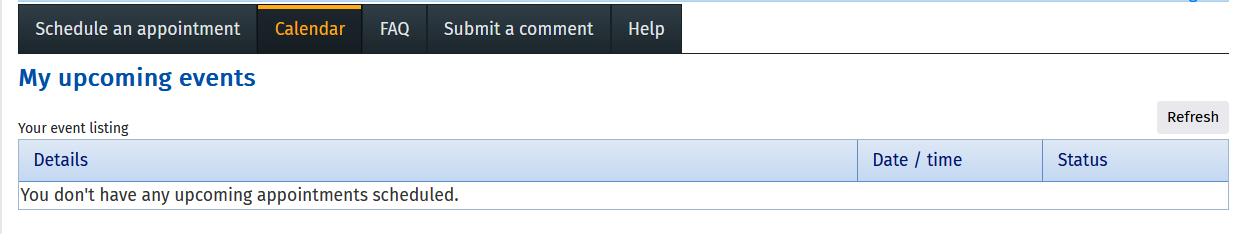 Thank you!
For additional information, please contact us:
Email: sdrc@ucr.edu | Call: 951-827-3861
Visit: Student Services Building, Room 1228